2023 Convention Center & Event Producer 
Industry Outlook
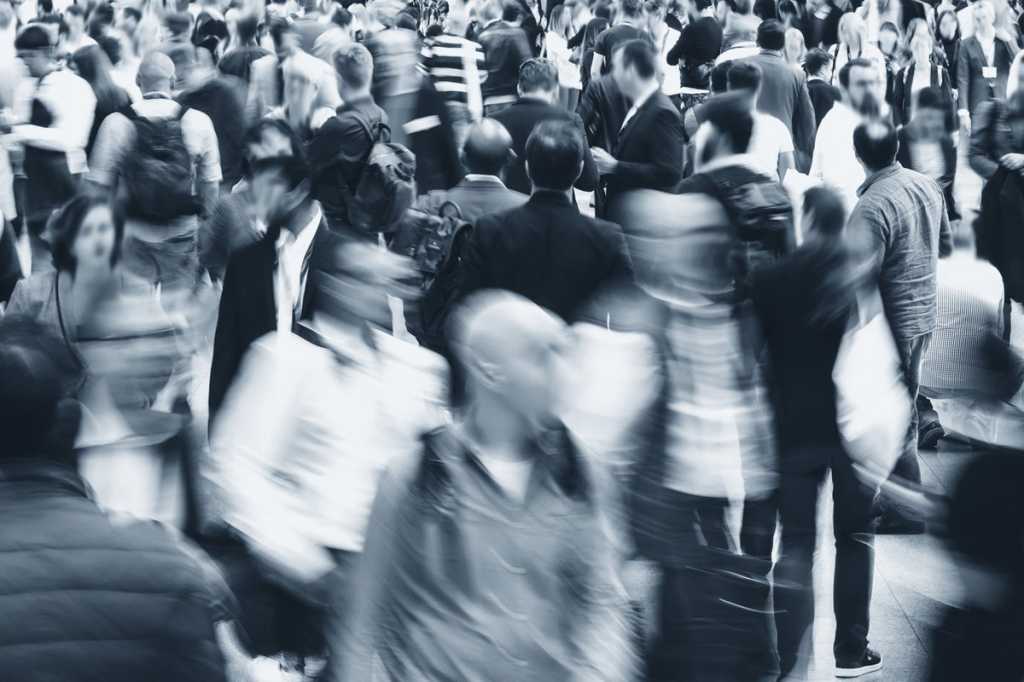 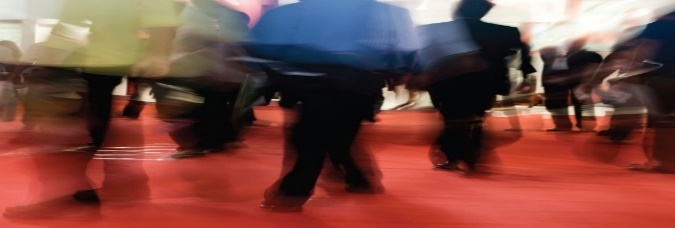 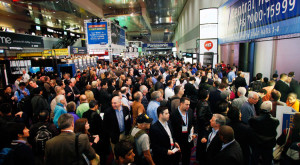 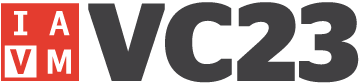 Michael Hughes
Managing Director Research & Consulting
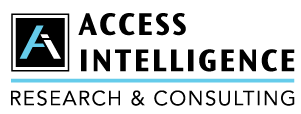 1
Contents
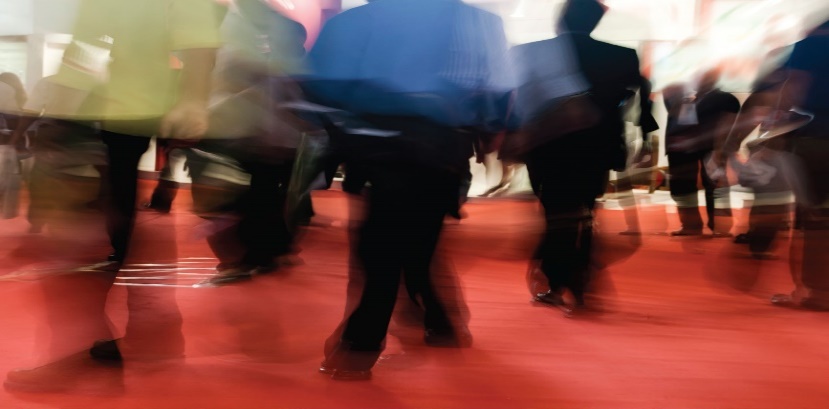 I. Insights
 
  II. Convention Center Survey Data
 
  III. Event Producers & Meeting Planners

  IV. Conclusion – Q&A
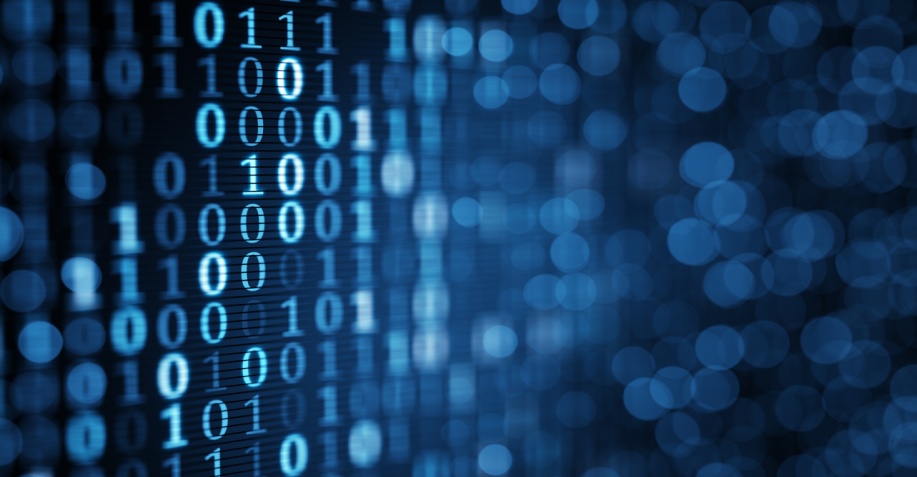 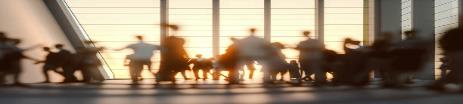 2
About the Study
Two surveys conducted in Q2 of 2023 – Convention Center management executives (45 responses), conducted with the Convention Center Consortium; and a diverse group of Event Producers and Meeting Planners (over 100 responses)
Key themes

Strong rebound overall, yet mixed performance for different types of events

Rebound has surprised the industry – although attendees and corporations consistently said in 2020 to 2021/2022 they would come back to events quickly 

2024 should be the true “back to normal” year

What’s changed: inflation, staffing challenges, booking shifts…
3
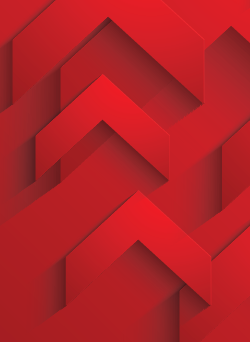 Convention Center Survey Data
4
About the Respondents: Destination size and center gsf
Destination size
Convention Center size
5
Best performing client and group segments
Associations are the key industry group – but sporting events and competitions have become critical
6
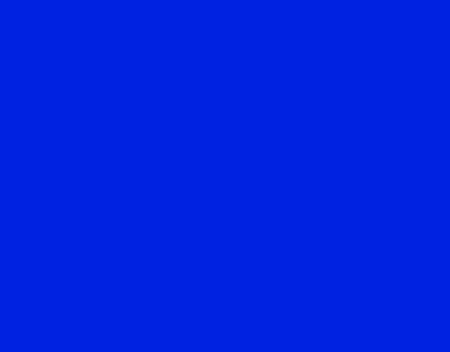 Attendance recovery vs. 2019
Convention Center Estimates
2023
2022
92%
71%
Average all responding venues, YTD to May/June each year. 2024 should be the “full recovery” year. These statistics for 2023 are a little bit higher than to what event producers and meeting planners have said in studies.
7
7
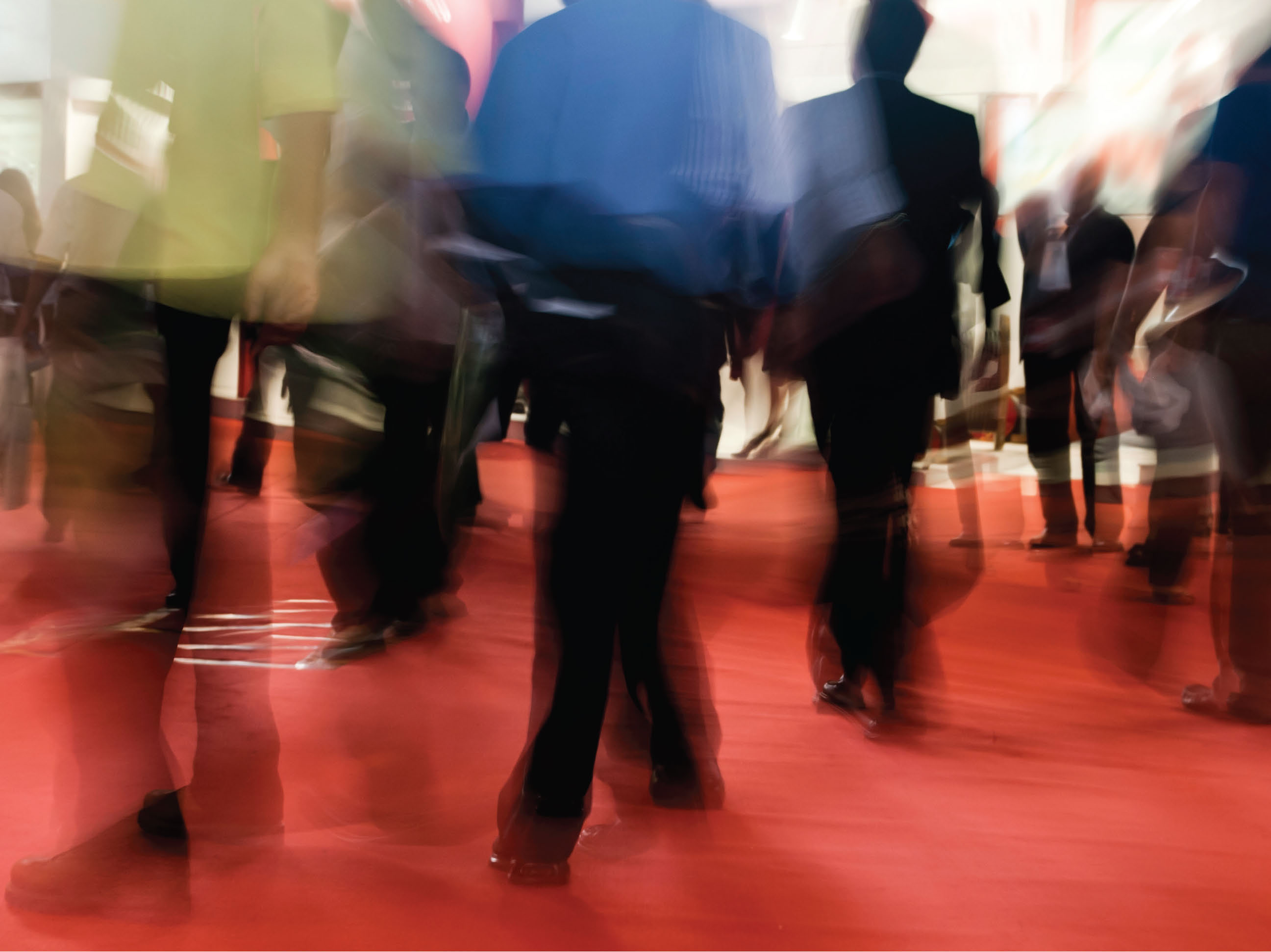 Event Producer reported attendance rebound vs. 2019
Q2 2023
84%
Q3 2022
75%
Q2 2022
Q4 2021
68%
Q3 2021
Q1 2022
66%
59%
57%
The industry rebound has been much better than expected
The pace of recovery has surprised 83% of convention center executives
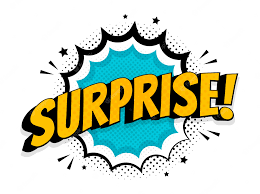 Convention Center Business Recovery Performance Compared to Pandemic Expectations
9
2023 venue total bookings and gross revenue vs. 2019
Good recovery on attendance – yet revenue and bookings are still behind 2019
Gross Revenue compared to 2019 % of Convention Centers
Total Bookings compared to 2019 
% of Convention Centers
66%
52%
10
Venue strategy, business model and pricing changes
Centers have been reassessing the business – and making changes
11
Impact of political and social activism on bookings
Broadly, there are three types of destinations – those losing some business and not being considered; cities winning this lost business; and a third group that’s neutral
12
Venue technology investment and resources focus
The three key tech investment areas are security, telecom/internet and digital signage
13
Spaces and areas that most need investment
Technology, exhibit halls and signage are the top three areas in need of upgrades
14
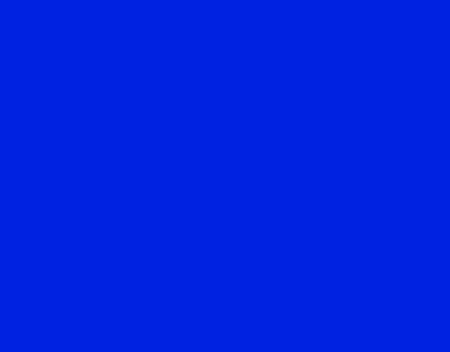 Sales & Marketing – what’s working
Enhanced partnerships, communication with DMO/CVB partners


More collaborative and creative bids with DMO/CVB and hotels 


Working more closely with in-building partners on bids 


Sales missions, FAMs and events 


Better client and group targeting 


Re-engaging at industry events
15
15
Innovations
After an innovation wave in 2021 and 2022, there’s been less this year
Common examples: 
 
 Digital signage

 F&B formats

 Cashless points of sale 

 Management and marketing software

 Staff management changes, restructuring
16
State of hotels in your markets
High rates and occupancy – and low staffing levels
17
WFH and hybrid work impact on event attendance
Most industry professionals are unsure how WFH is impacting events, but some centers are seeing companies using events to bring dispersed groups together – yet some think WFH is a negative
18
New types of events, clients and formats
Over 40% of centers are booking “new” types of events and groups
Common examples:  

 Gaming and esports

 Youth sports and competitions 

 Corp. meetings to bring teams together

 Art, entertainment and consumer-oriented; 
  Pop culture events 

 Special events, activations within events
19
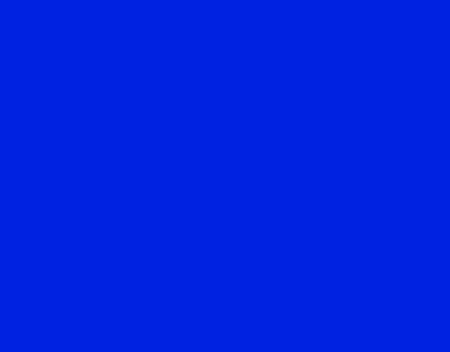 How key clients are changing – themes
Reduced budgets, price sensitivity, negotiating more 


Concerned about inflation


Late attendance bookings, some events still recovering total attendance #’s 


Mixed client basses – some events are strong, and others are weak


Compressed event planning schedules  


Changed or reduced staff
20
20
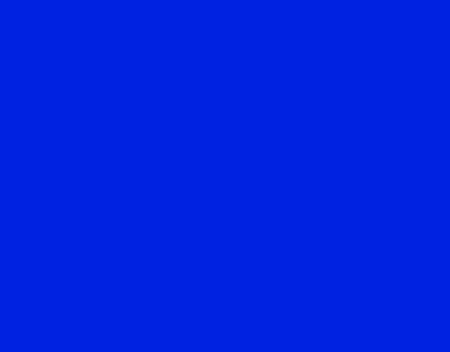 How key clients are changing – quotes
“Almost all are looking for bigger discounts and more free stuff.”

“Attendance is still building back, behind on booking pace for larger conventions.”

“Budgets are smaller.”

“Planning windows have shrunk, and gathering event information has been a struggle whether due to staffing changes or new meeting formats.”

“Some are growing every year and others have decreased in attendance.” 

“Negotiations are more difficult due to major budget restraints.”

“They were changing however, as things return, they seem to be going back to how things were.”
21
21
Importance of sustainability and net carbon emission reduction
Sustainability continues to become more important for venue and clients
22
Importance of maintaining safety/security procedures/protocols
The findings raise the question: Is this post-pandemic “health” related – or more about “security”?
23
Inflation is one of the major issues and challenges
Inflation is the #1 rated risk to growth by event producers and meeting planners
Common examples:  

 Labor
 F&B
 Utilities, energy
 Contractors and service providers
 

“F&B prices have seen several rate increases over the last 3 years.”

“Labor, utilities, contractors – pretty much everything across the board have experienced increases.”
24
Specific pricing increases by convention centers
Parking, F&B, labor and AV have seen the largest price increases
Average Convention Centers Pricing Increases
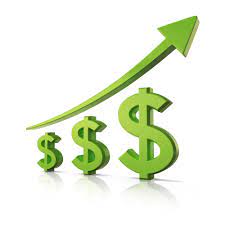 25
Impact of AI on the convention center industry, quotes
It’s too early to tell…
“AI could help reduce low value work and save time and labor.”


“I feel that AI could enhance the way us humans interact with our clients and/or potential clients through social media marketing. AI can never take the place of the desire to seek human interaction and networking. We can work with AI to create more powerful platforms in all aspects.” 


“I feel it will benefit this industry in many areas. Hospitality industry is gray industry meaning no event is the same, so I don't see AI replacing team members but making things more efficient like AI cleaning floors, etc.” 


“Replace marketing positions.”


“Unsure.”
26
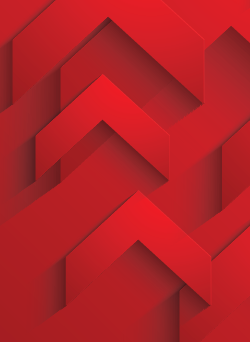 Event Producers
27
Event Producers: Investments and risks
Overall, event producer and meeting planner performance has been good but mixed. The return to in-person has been robust but each event, sector and organization is different – and there are challenges.
Much of the inflation is “on-site” venue-related and working with hotels is challenging – and a sign of “normality” is event competition is increasing somewhat again.
How can centres help with attendance marketing and attendee services? Education and experiential elements are also key.
Growth Risks
Where Event Producers are Investing
28
Event Producers: Where they want venues to invest, add value
Event Producers: Where Venues Should Invest
Event Producers: How Venues Can Add Value
Continue to add more attendee-focused amenities, services and areas 

Contain costs, more visibility, discounts (especially technology, AV and F&B)

More timely responses to RFPs 

Be customer service centric 

Focus on sustainability 

Better communicate venue news, new services and staff changes 

Take more of a partnership approach

Increase staffing
29
Event Producers: % Planning to launch new events in next 2 years
A large segment of event producers, but still under half, say they plan to launch a completely new in-person event over the next two years. Some are taking risks in a good economy; others are responding to specific industry trends – and others are trying to adapt and survive.
Over four out of ten event producers expect to launch an entirely new event within the next two years
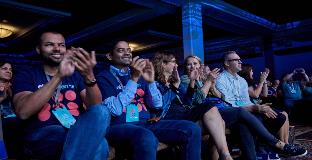 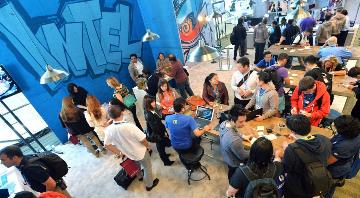 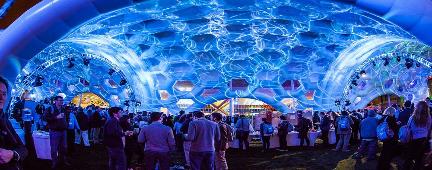 30
Event Producers: Are attendees registering closer to event dates?
Just under three-quarters of the respondents say, their attendees are registering closer to the event dates.
Is a meaningful to large segment of your attendees registering closer to event dates?
31
Event Producers: How WFH/hybrid work impacts attendance
Most event producers are unsure how work-from-home and hybrid work has impacted attendance. 30% said “no change” and 14% are “unsure.”
WFH and Hybrid Work Impact on Attendance
32
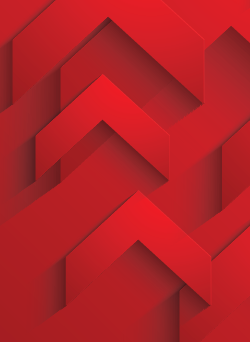 Conclusion
33
Convention Centers: Industry outlook next three+ years
Convention center executives are confident about the next few years
34
Conclusion
Strong rebound overall – but mixed performance for different types of events


What’s changed: inflation, staffing challenges, booking shifts, social activism/politics 


Sports and competitions continue to be a critical booking category  


How long will inflation last? 


Need for continued investments with technology a focus – and a mini-expansion wave building 


2024 should be the true “back to normal” year
35
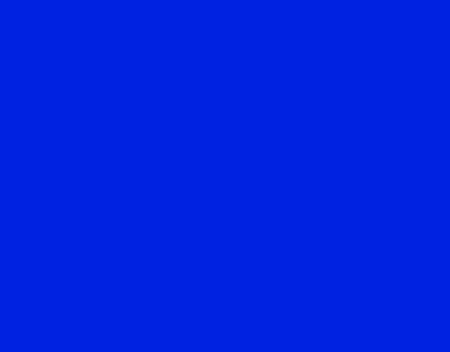 Convention Center executive quotes on the industry outlook
“At the rate buildings are expanding someone is painting a positive outlook.”


“Cost and labor concerns will remain priorities.”


“Depending on the event/segment I believe we will continue to see declining in-person attendance as many segments are facing economic pressure. I also feel like the pandemic has given people an excuse to not attend live events.”


“Higher pay for the front lines positions that are hard to staff and make the biggest impact on customer experience. People have realized the importance of gathering together so overall I think the pandemic spurred on growth in the events industry. We've recovered stronger than we were pre-pandemic.”
36
36
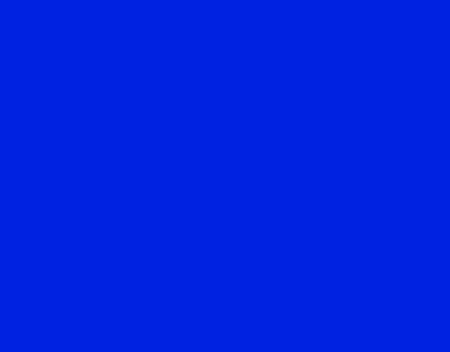 Convention Center executive quotes on the industry outlook
“I think the trend will go less association/corporate and more social/sports related.” 


“Security, theft, homelessness etc. is a big concern. We see 20 good tweets go unnoticed and the 1 negative one gets headlines.”


“Sustainability, legacy and impact of business events will make events even more relevant and important but will also challenge us to think differently.”


“The face-to-face need to interact is still strong.”
37
37
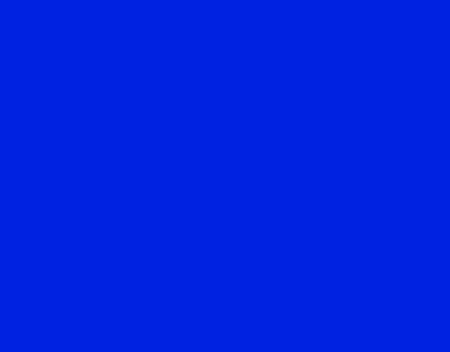 Convention Center executive quotes on the industry outlook
“There is a great deal of movement happening in our industry, so it’s tough to tell everything right now.”


“Travel has become somewhat a challenge due to less flights being offered and ticket price increases.” 


“Work from home are making Annual Conventions a ‘must go to’ for the opportunity to see colleagues in-person”
38
38
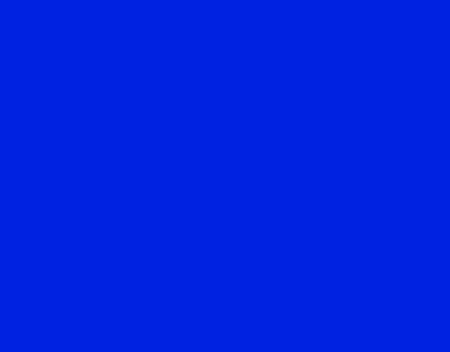 “The purpose of events is being questioned…
The best events will thrive.”
39
39
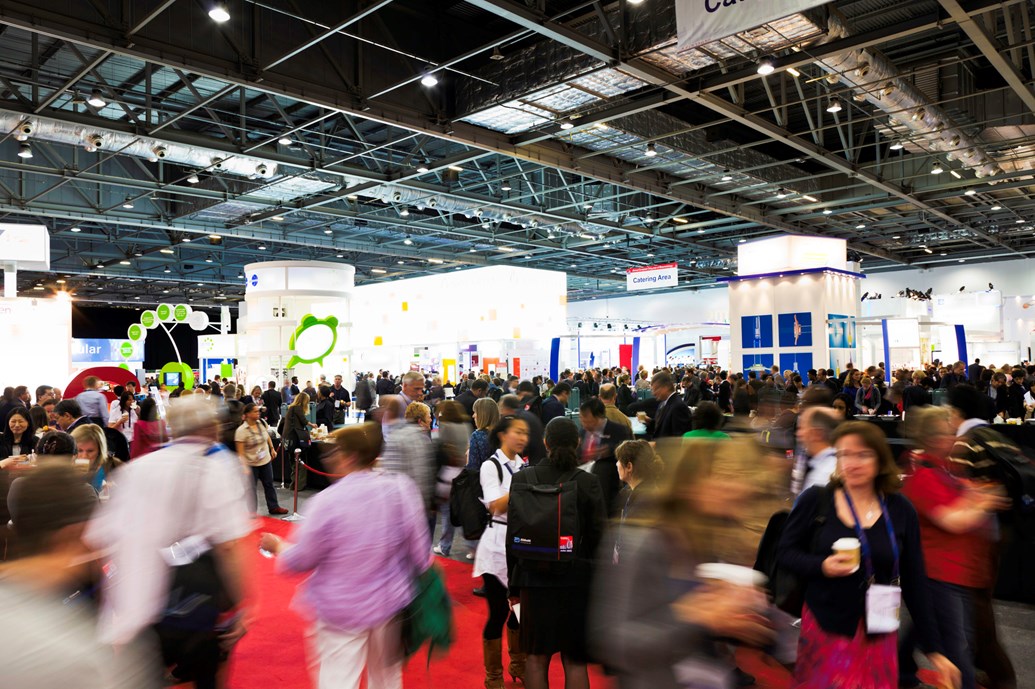 Q&A